Logistic/Softmax Classification, Laplace’s Approximation
CS772A: Probabilistic Machine Learning
Piyush Rai
2
Plan today
Logistic and Softmax Classification, Generalized Linear Models
Laplace’s approximation: A method to approximate posterior for non-conjugate cases
3
Logistic Regression
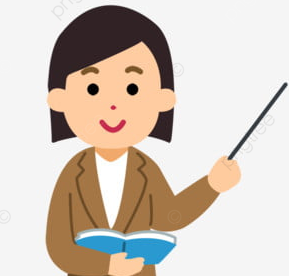 Also used as a nonlinear “activation function” in deep neural networks
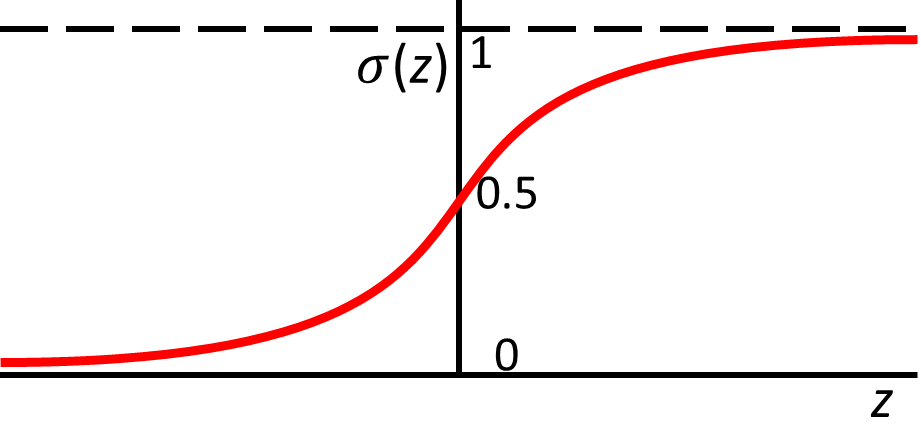 real-valued score
Likelihood
4
Multiclass Logistic (a.k.a. Softmax) Regression
Softmax function
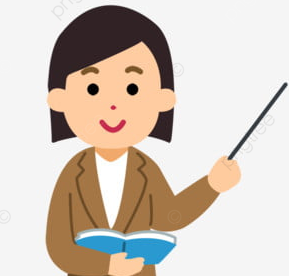 5
Generalized Linear Models
Logistic Regression: MAP and Posterior
6
Bernoulli
Gaussian
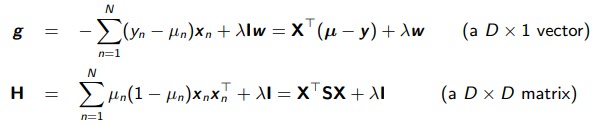 7
Laplace’s Approximation
Consider a posterior distribution that is intractable to compute


Laplace approximation approximates the above using a Gaussian distribution






Laplace’s approx. is based on a second-order Taylor approx. of the posterior
Related to the Fisher Information Matrix (FIM); will see shortly
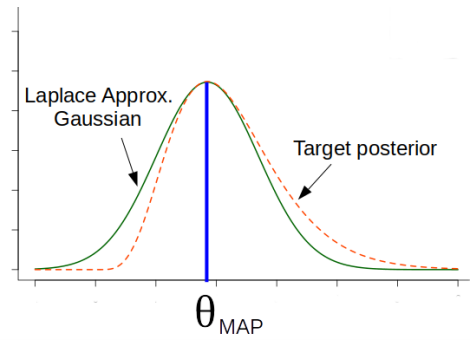 Derivation of the Laplace’s Approximation
We also get a Laplace approximation of the marginal likelihood (for free!)
Note: Sometimes marginal likelihood is also called model evidence
9
Properties of Laplace’s Approximation
E.g., a deep neural network, or even in simpler models (e.g., logistic reg with a very large number of features
Useful for deep learning models
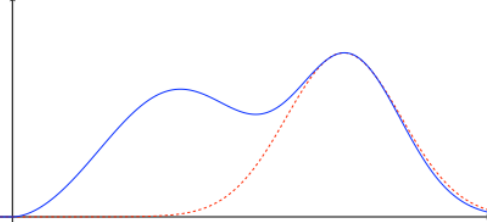 For multimodal posteriors, can use a mixture of Laplace approximations*
True posterior
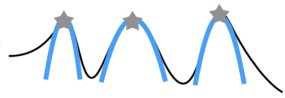 Gaussian approximation
*Mixtures of Laplace Approximations for Improved Post-Hoc Uncertainty in Deep Learning (Eschenhagen et al, 2021)
10
Detour: Hessian and Fisher Information Matrix
11
Laplace Approx. for High-Dimensional Problems
Diagonal approximation assumes that the weights are all independent whereas block-diagonal assumes that the weights within each block may have correlations
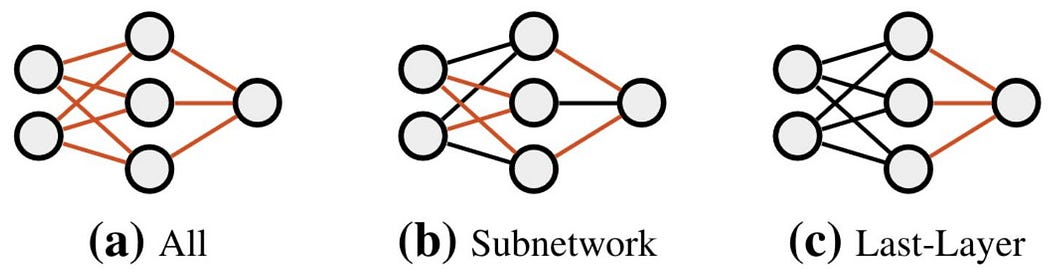 *KFAC paper: “A Scalable Laplace Approximation for Neural Networks” (Ritter et al, ICLR 2018)
*Laplace Redux -- Effortless Bayesian Deep Learning ” (Daxberger et al, NeurIPS 2021)
12
PPD when using Laplace’s Approximation
This PPD is an approximation because we are using an approximation of the posterior
Using MC approximation is the general purpose option when computing intractable PPD
Generalized Gauss-Newton method
13
Detour: Gradient and Hessian
14
Generalized Gauss-Newton (GGN) Approximation
Gradient vector acting as “features” in this linear model
Makes PPD easy to compute when using Laplace approximation
A nonlinear function, e.g., a neural net, approximated by a linear function
*Improving predictions of Bayesian neural nets via local linearization (Immer et al, 2021)
15
PPD with GGN/Linearized Laplace’s Approximation
*‘In-Between’ Uncertainty in Bayesian Neural Networks (Foong et al, 2019),
*Improving predictions of Bayesian neural nets via local linearization (Immer et al, 2021)
16
Standard Laplace vs Linearlized Laplace
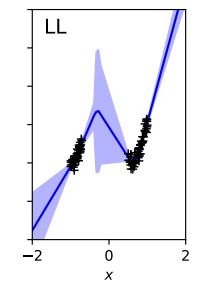 ‘In-Between’ Uncertainty in Bayesian Neural Networks (Foong et al, 2019),
Improving predictions of Bayesian neural nets via local linearization (Immer et al, 2021)
17
Logistic Regression PPD using Monte Carlo
Integral not tractable and must be approximated
sigmoid
Gaussian (if using Laplace approx.)
18
LR: Plug-in Prediction vs Bayesian Averaging
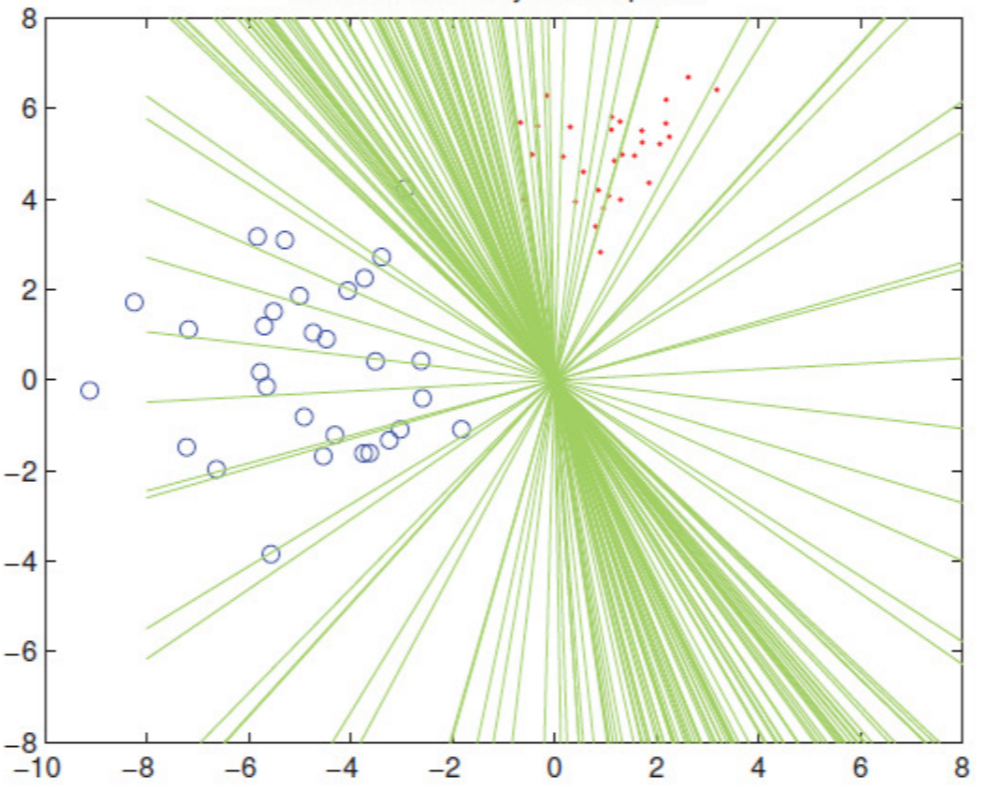 Color transitions (red to blue) in both plots denote how the probability of an input changes from belonging to red class to belonging to blue class. All inputs on a line (or curve on RHS plot)have the same probability of belonging to the red/blue class
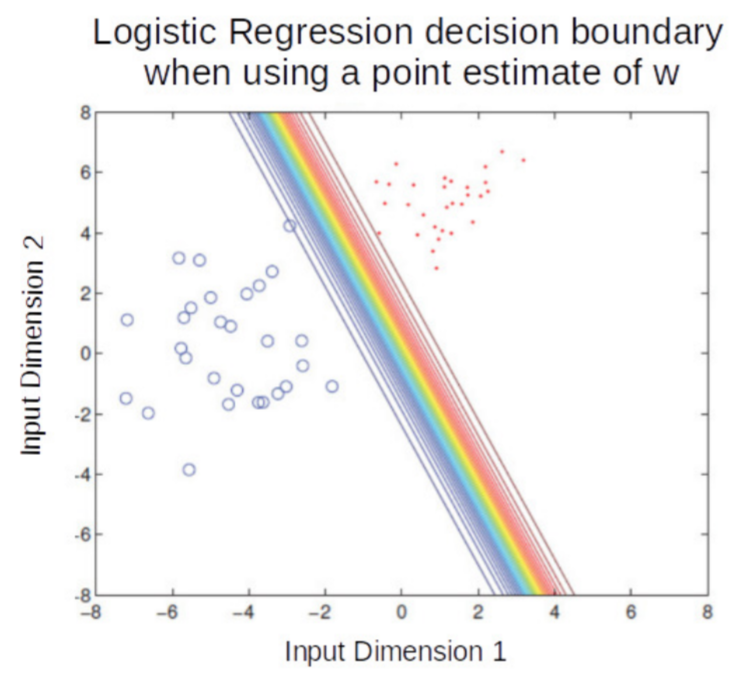 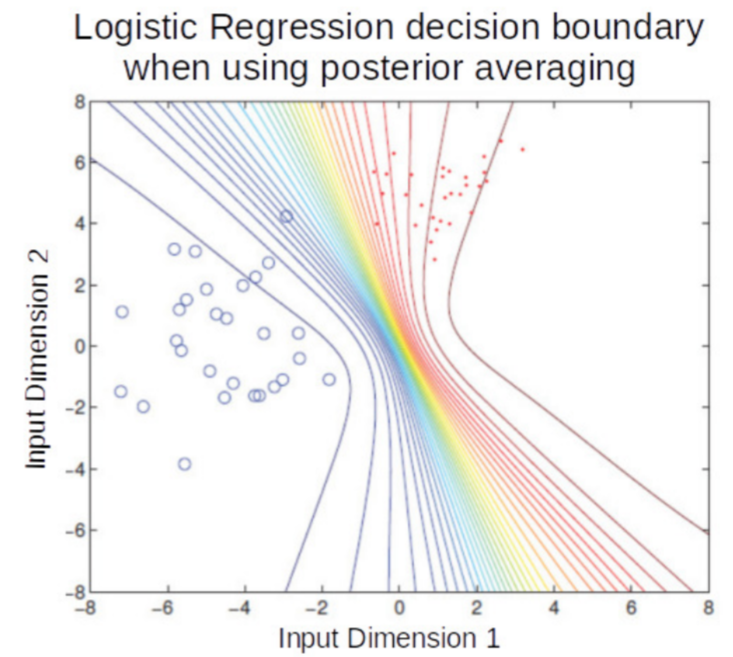 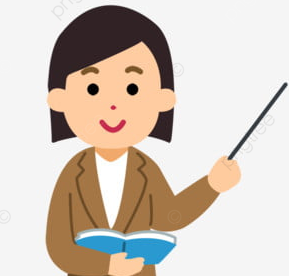 Posterior averaging is like using an ensemble of models. In this example, each model is a linear classifier but the ensemble-like effect resulted in nonlinear boundaries